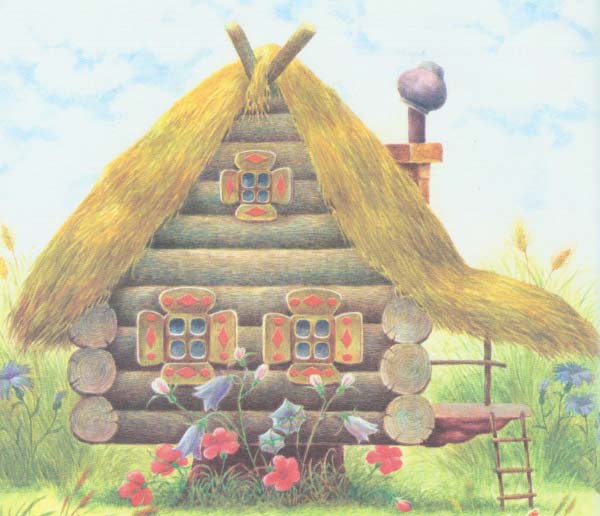 Теремок
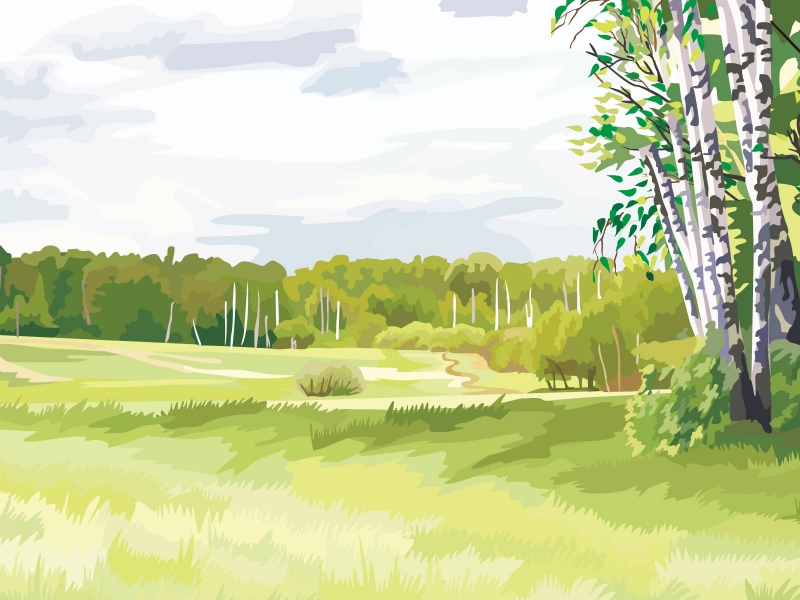 Стоит в поле теремок. 
Он не низок, не высок.
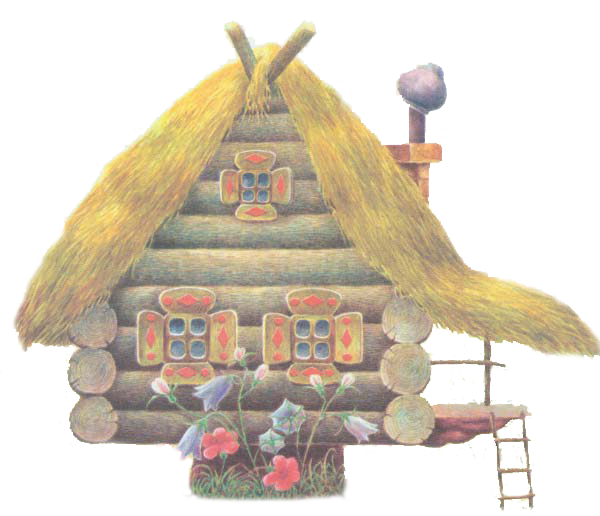 Мимо мышка-норушка бежала , увидала теремок и постучала. Кто-кто в теремочке живет, кто, кто в невысоком  живет? Никто ей не ответил.И стала мышка в теремке жить.
Прискакала к терему лягушка- квакушка и спрашивает: - Кто в теремочке живёт? Кто в невысоком живёт?-Я, мышка – норушка, а ты кто? – А я лягушка-квакушка.- Иди ко мне жить!
Стали они жить вдвоём.  Покажи мышку, как мышка пищит?
Бежит мимо зайчик- побегайчик. Остановился и спрашивает: -Кто в теремочке живёт? – Я, мышка-норушка. – Я, лягушка-квакушка. А ты кто? – А я зайчик- побегайчик. – Иди к нам жить!
Стали они жить втроём. Покажи лягушку,как лягушка квакает?
Зайка очень любит морковку, найди и покажи её.
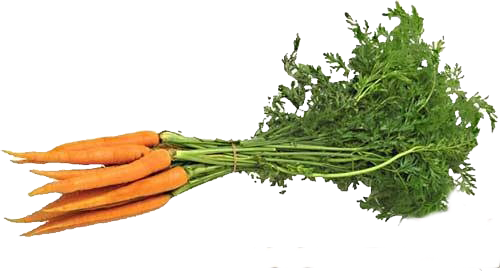 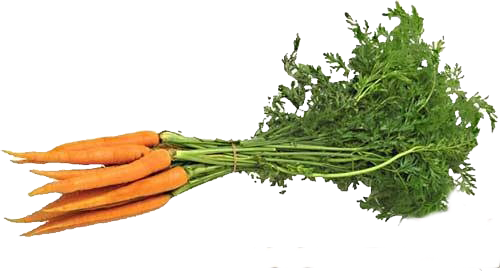 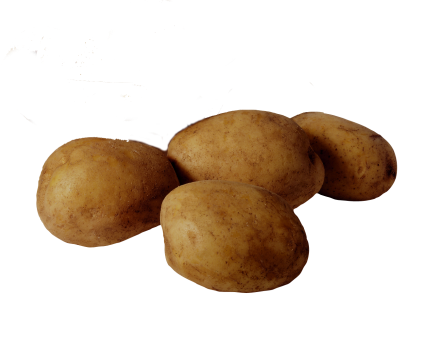 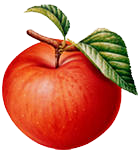 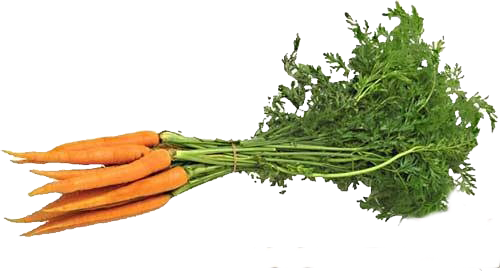 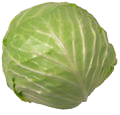 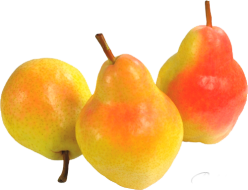 Идёт лисичка- сестричка. Постучала в окошко и спрашивает: -Кто в теремочке живёт? – Я, мышка-норушка. –Я, лягушка-квакушка. –Я, зайчик-побегайчик. А ты кто? –А я лисичка-сестричка. –Иди к нам жить.
Забралась лисичка в теремок. Стали они вчетвером жить. Покажи лисичку?
Прибежал волчок- серый бочок, постучал и спрашивает: - Кто в теремочке живёт? Кто в невысоком живёт? –Я, мышка- норушка. –Я, лягушка- квакушка. Я, зайчик- побегайчик. –Я, лисичка- сестричка. А ты кто? –Я волчок- серый бочок. –Иди к нам жить.
Стали они жить  впятером.Весело живут песенки поют.
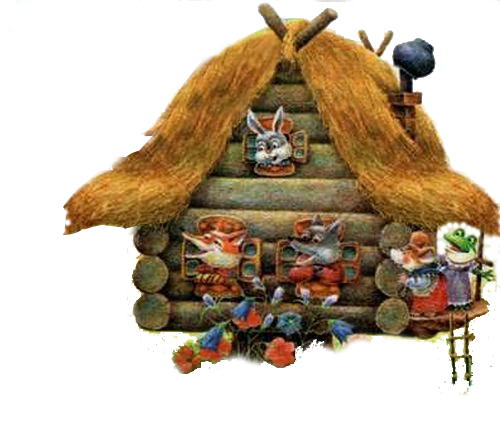 Идёт мимо медведь косолапый. Увидел теремок, остановился и спрашивает: -Кто в теремочке живёт? Кто в невысоком живёт? –Я, мышка- норушка. –Я, лягушка-квакушка. –Я, лисичка- сестричка. –Я, зайчик- побегайчик. –Я, волчок- серый бочок. А ты кто? –А я медведь косолапый. –Иди к нам жить.
Медведь и полез в теремок. Лез-лез, никак не мог влезть и говорит: -Я лучше на крыше буду жить. Влез на крышу. Теремок и развалился.  Еле- еле успели зверюшки выбежать.
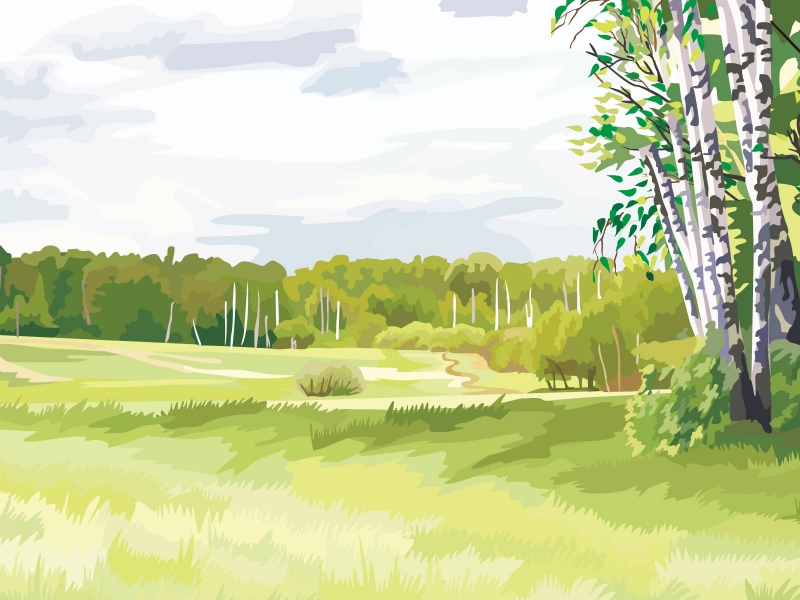 КОНЕЦ